El desafío ante las amenazas e intimidación contra periodistas a través de las redes sociales
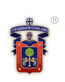 Universidad de Guadalajara
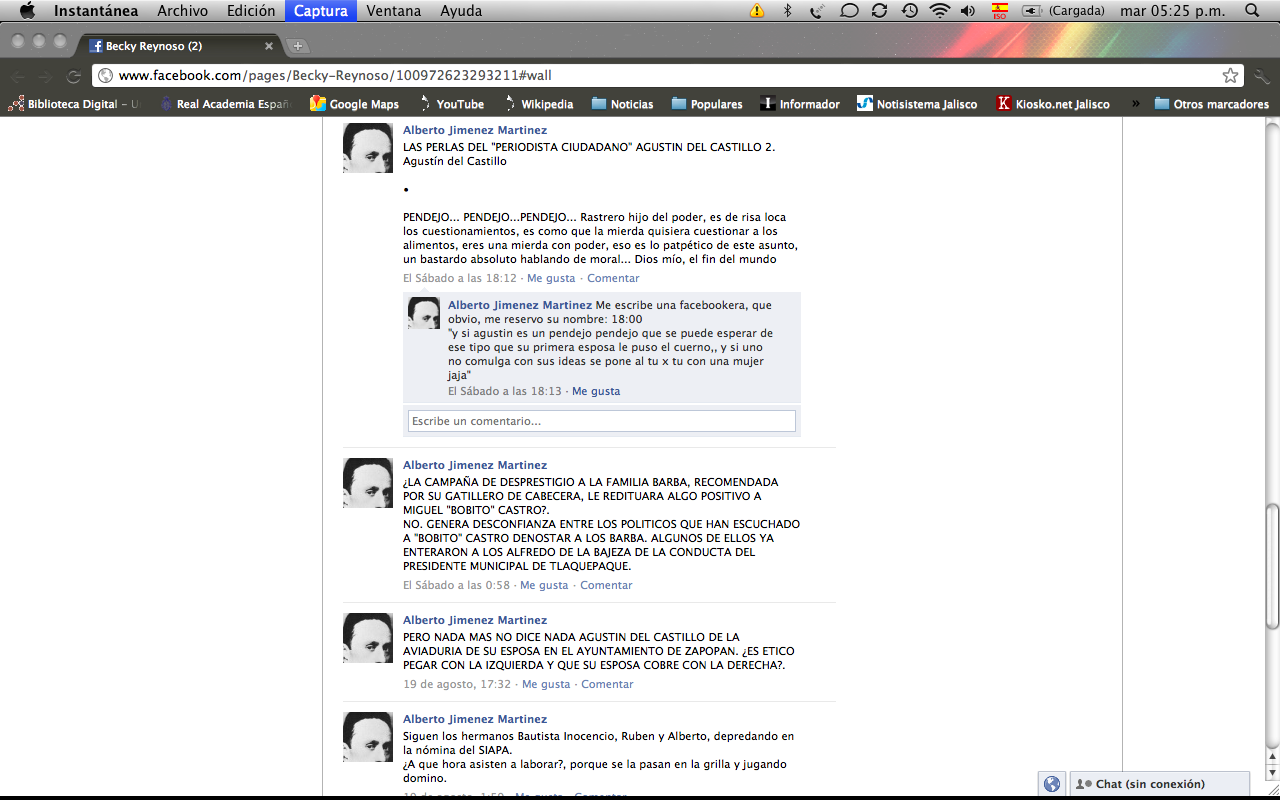 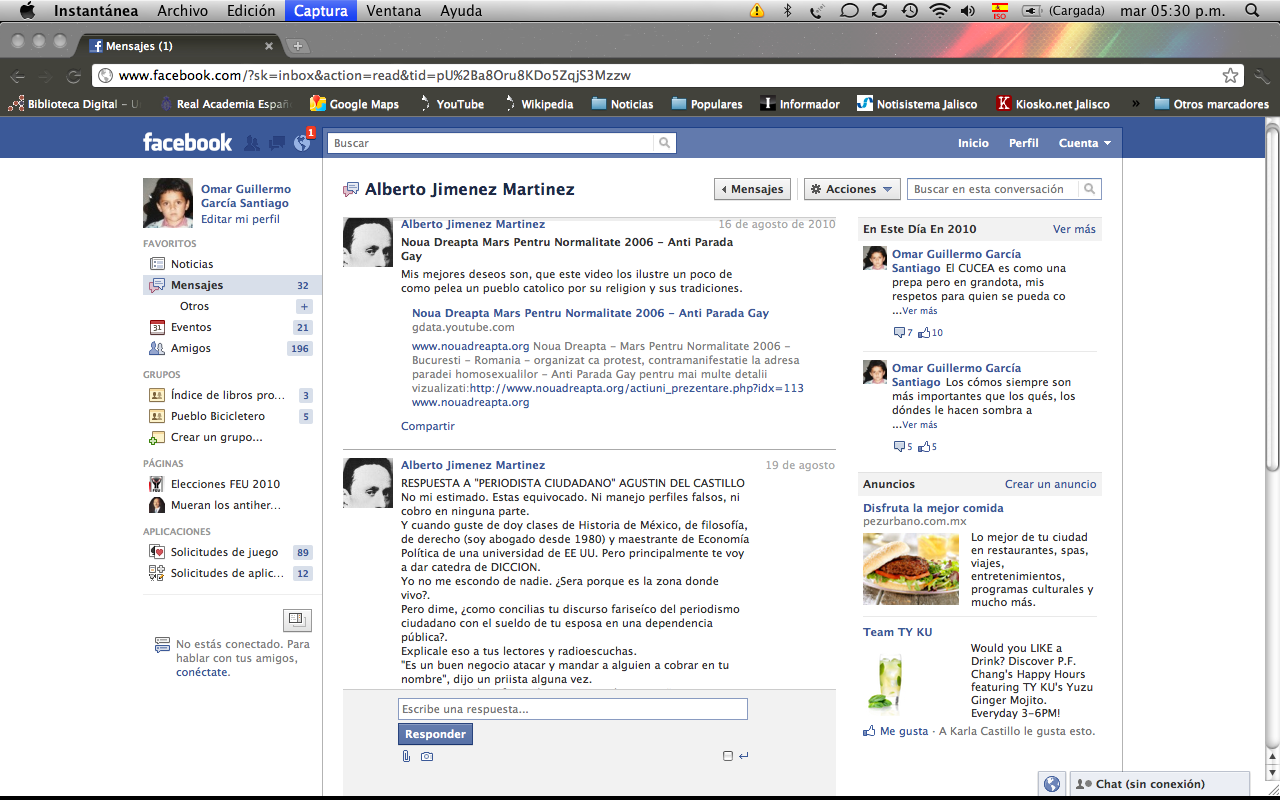 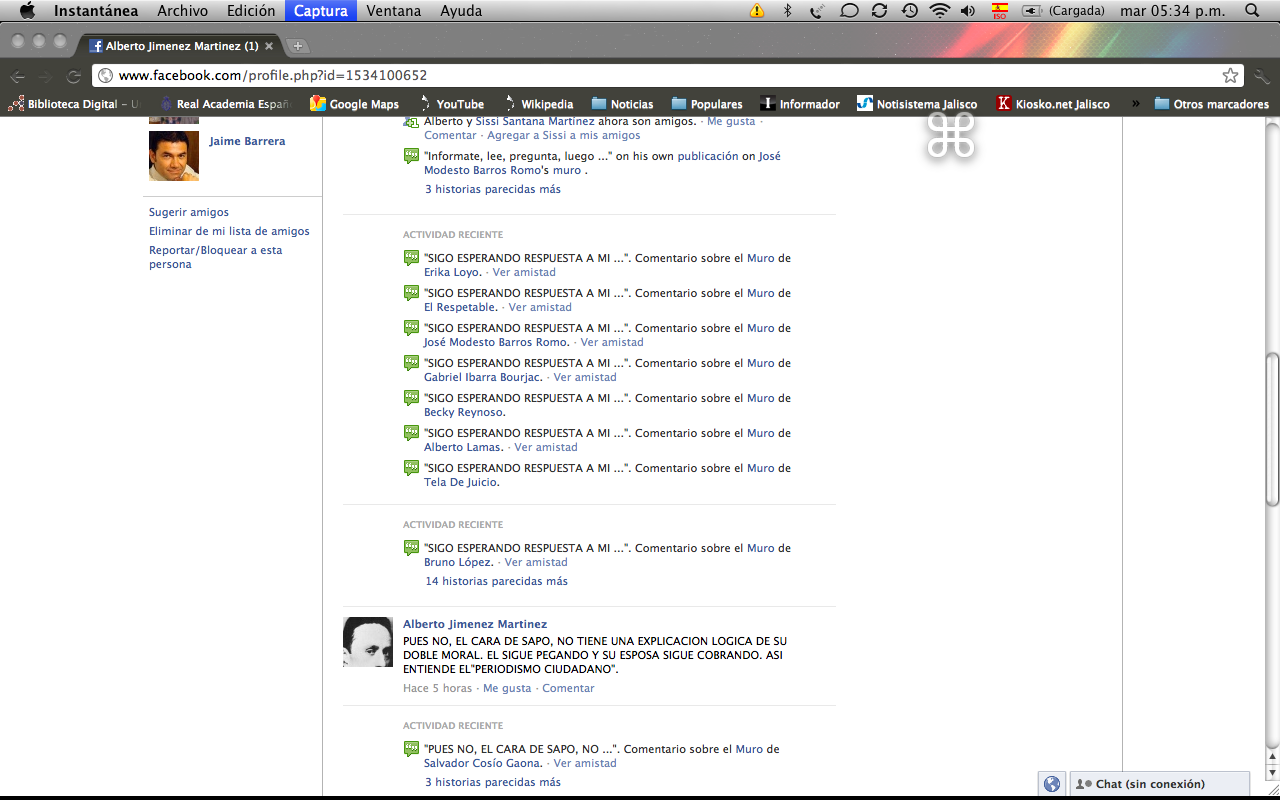 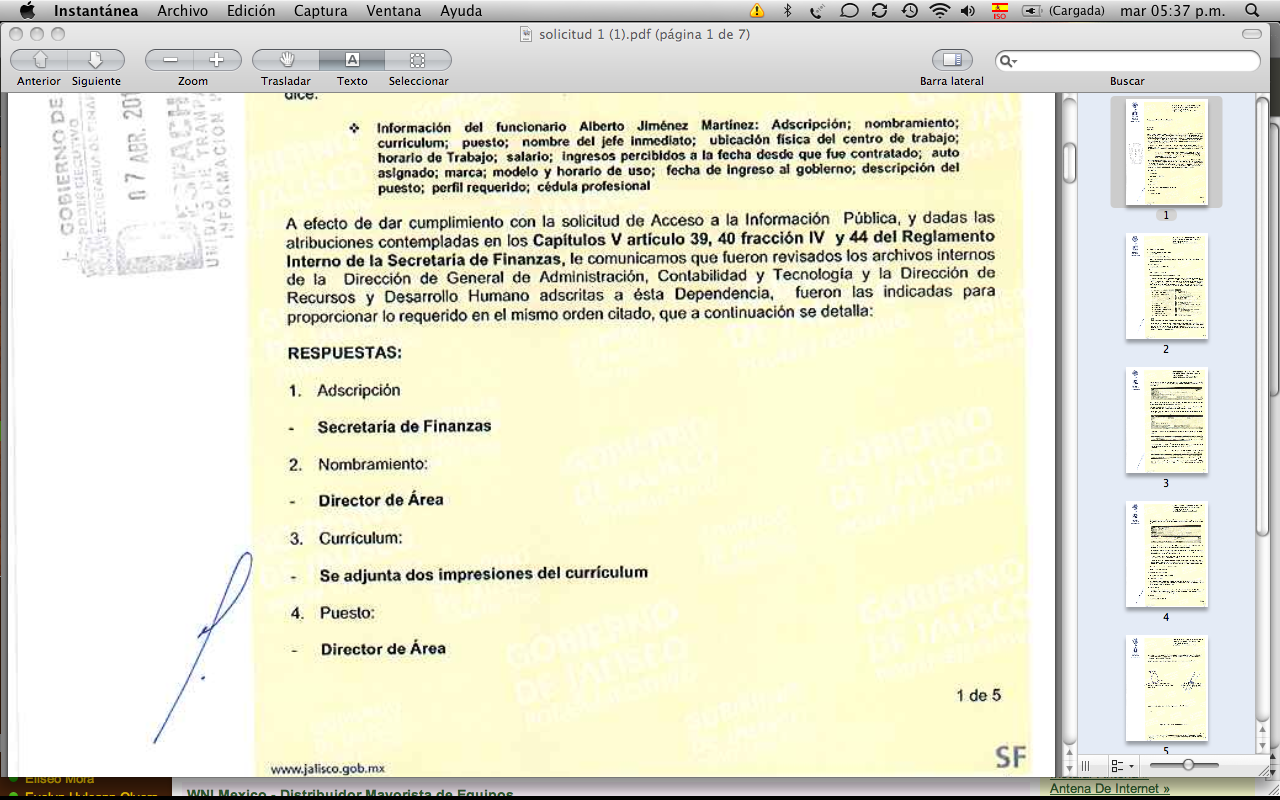 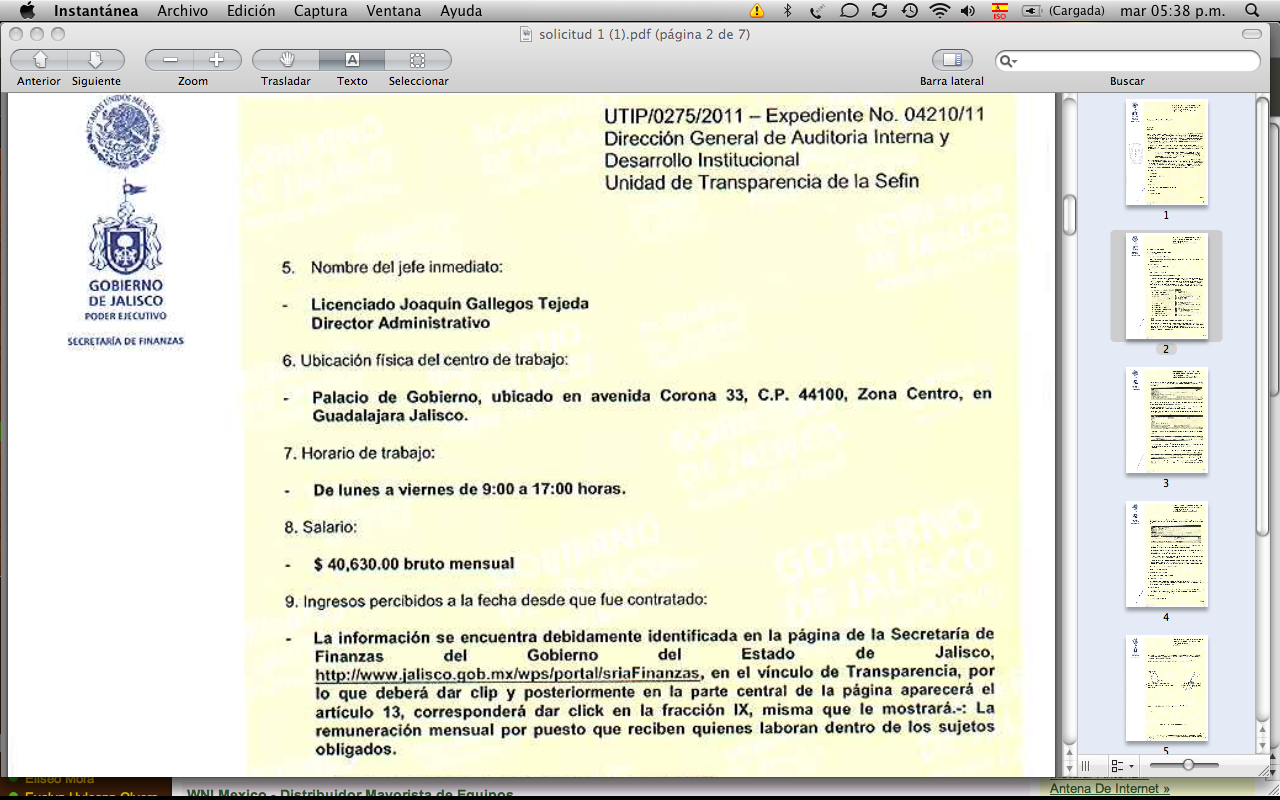 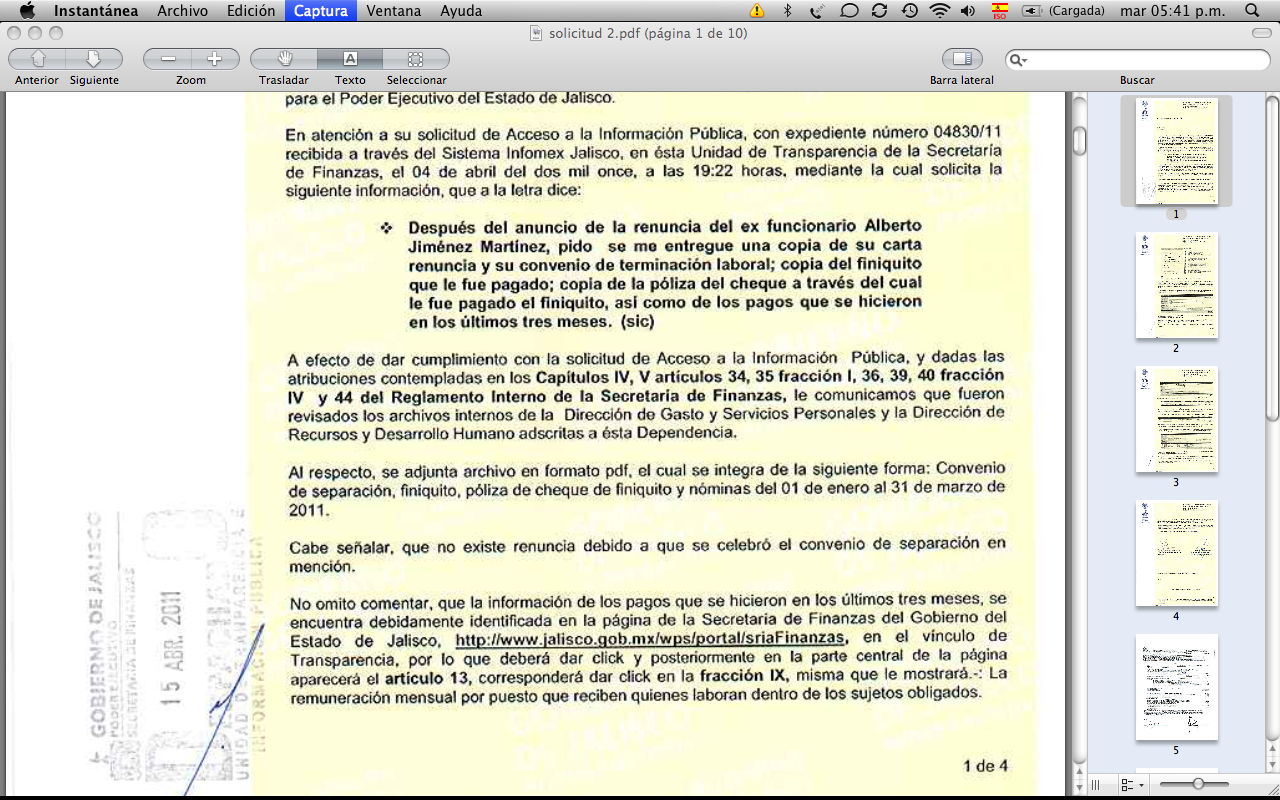 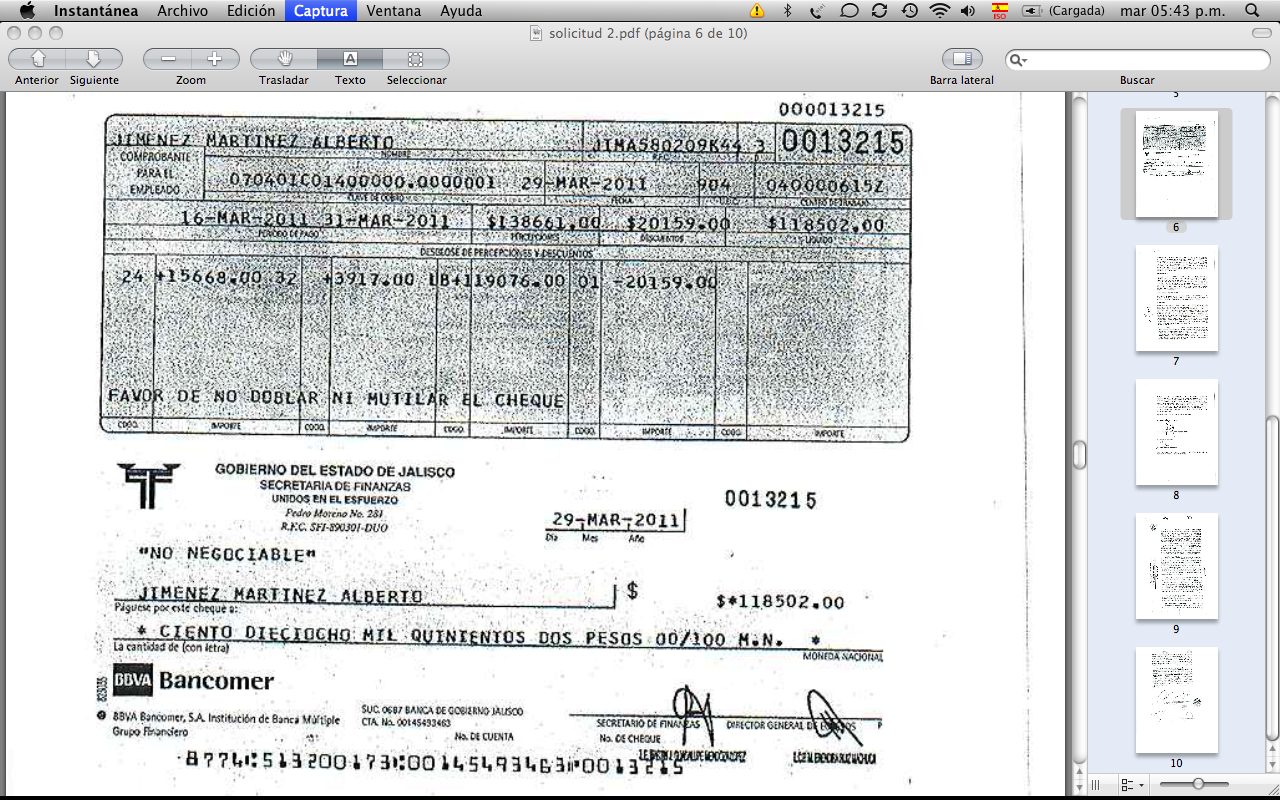 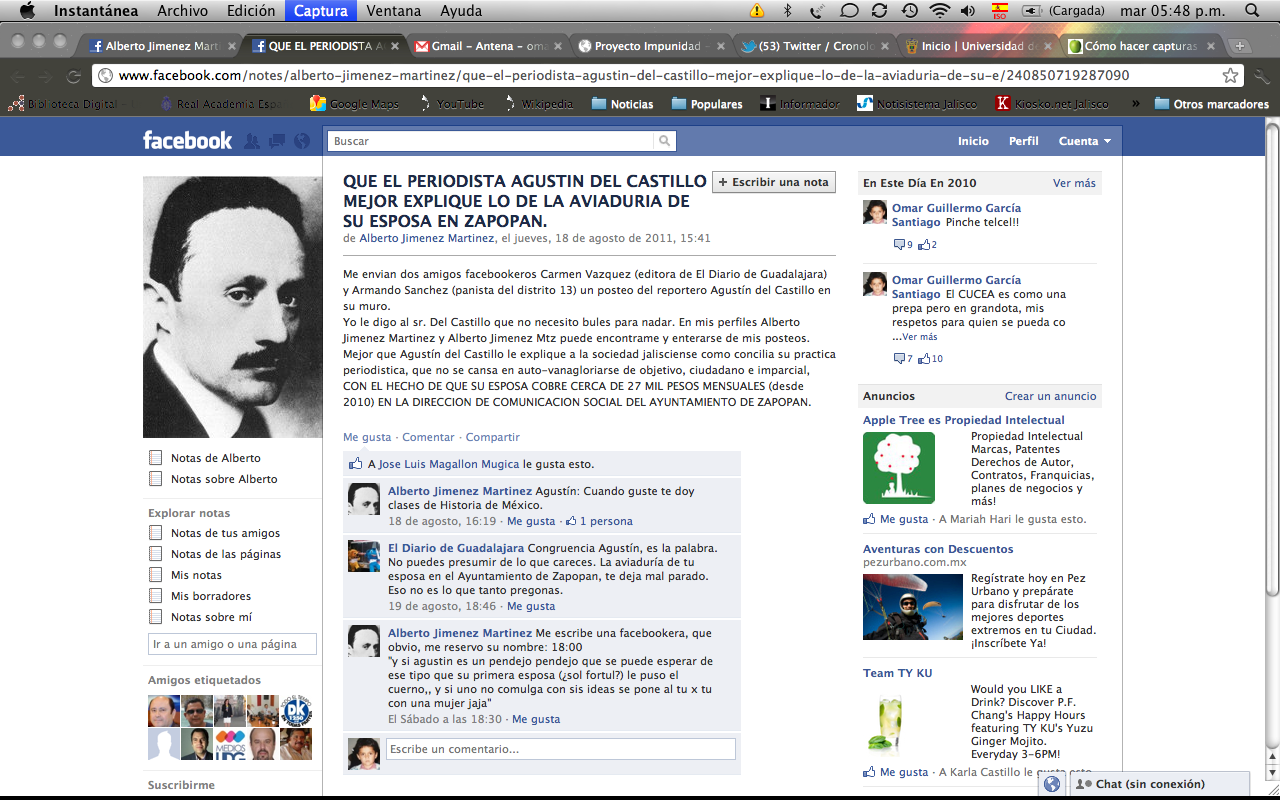 (25-Mar-2011).-
MURAL / Staff
 
La Comisión Estatal de Derechos Humanos Jalisco (CEDHJ) dictó ayer medidas cautelares al titular de la Secretaría de Finanzas (Sefin), Martín Mendoza López, para que ordene a Alberto Jiménez Martínez, "La Antena", abstenerse de intimidar a periodistas.
El organismo informó que las medidas se emiten para evitar atentados contra los derechos a la legalidad, seguridad jurídica e integridad personal de seis comunicadores, así como sus familias y domicilios.
El titular de la CEDHJ, Felipe de Jesús Álvarez Cibrián, indicó que se abrió de manera oficiosa la queja 1983/2011, tras publicaciones en periódicos y denuncias en medios electrónicos que señalaban el presumible hostigamiento de JiménezMartínez, quien es director de área en la Sefin.
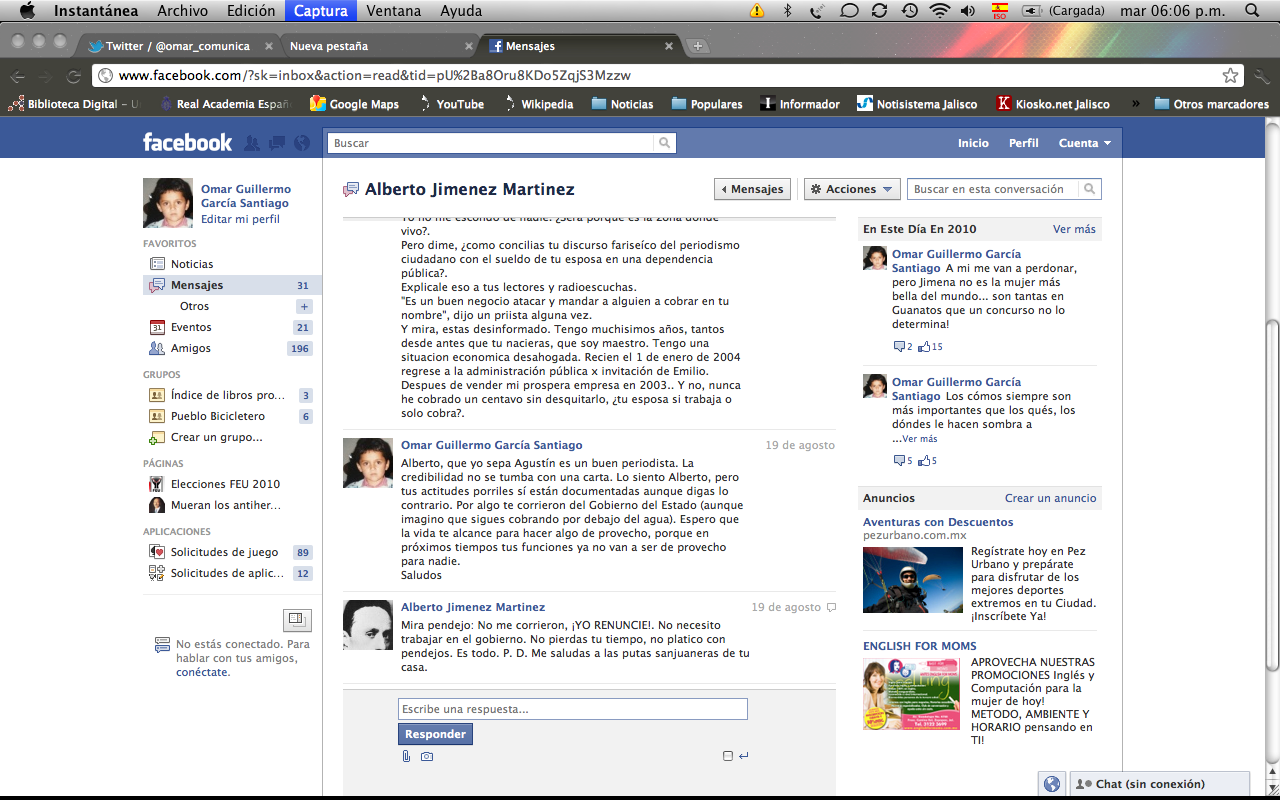 Gracias